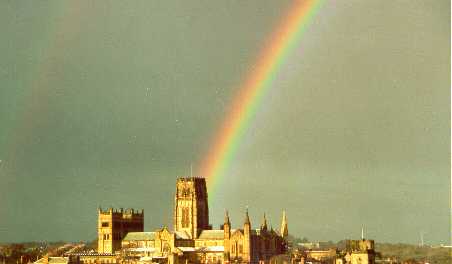 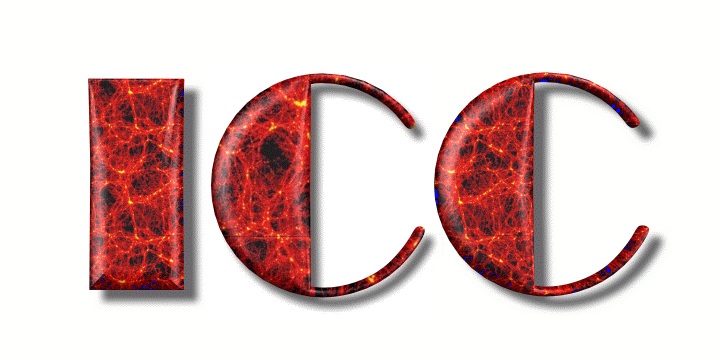 Dark matter
Carlos S.  Frenk
  Institute for Computational Cosmology, Durham
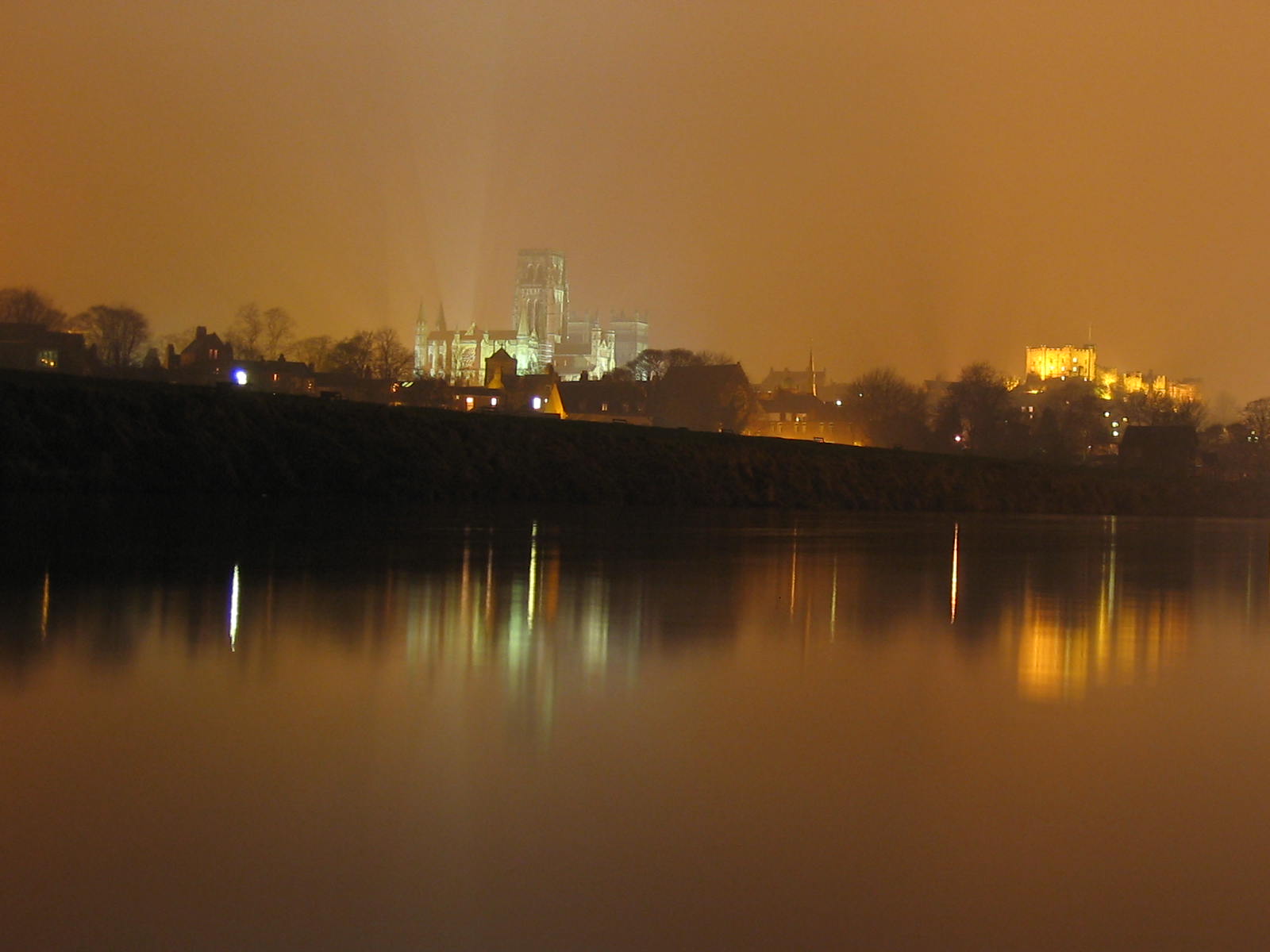 The identity of the dark matter is one of the great mysteries of modern science
The content of the Universe
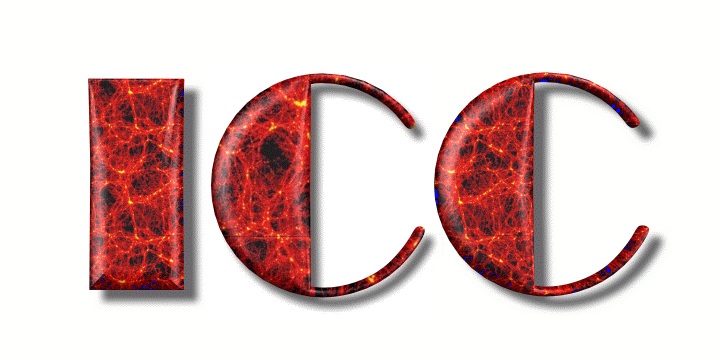 The content of our universe
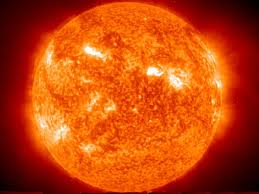 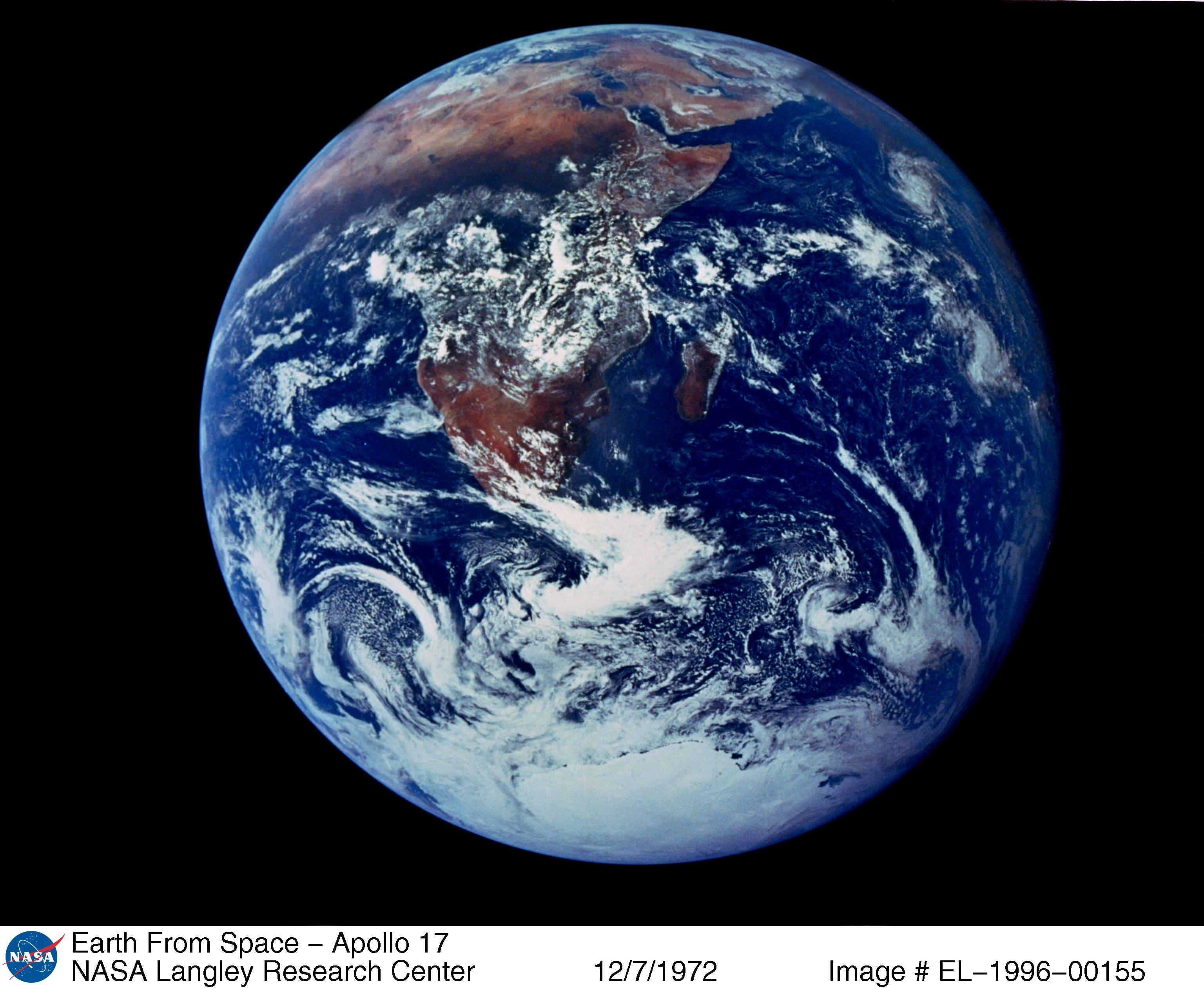 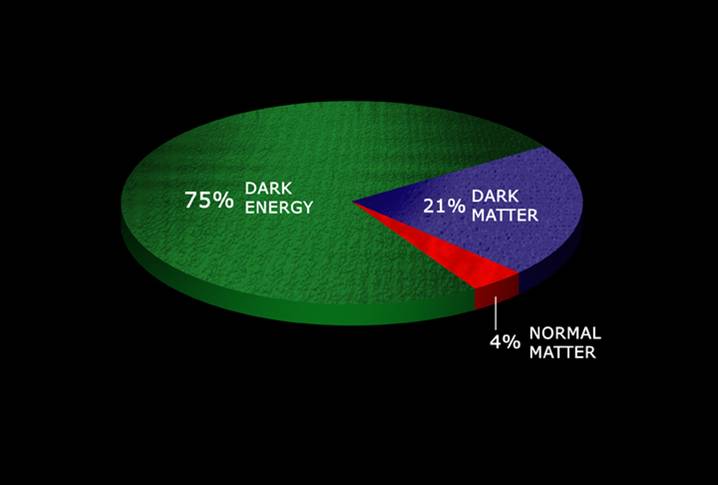 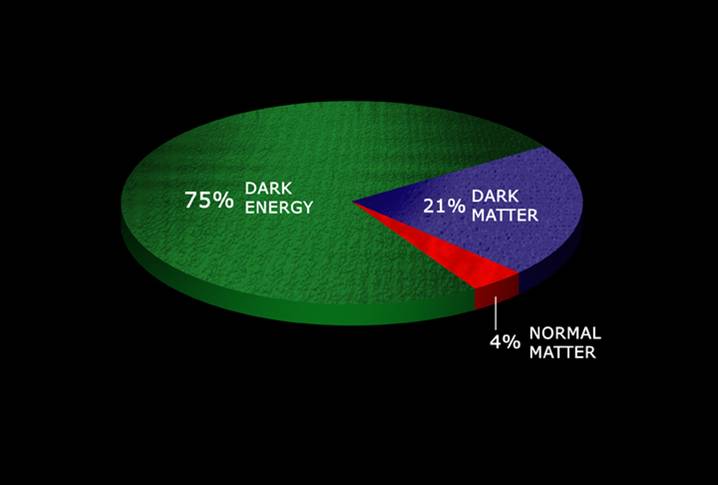 5 %
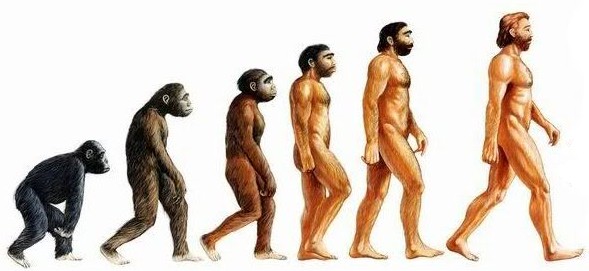 Normal matter  matter made of ordinary atoms
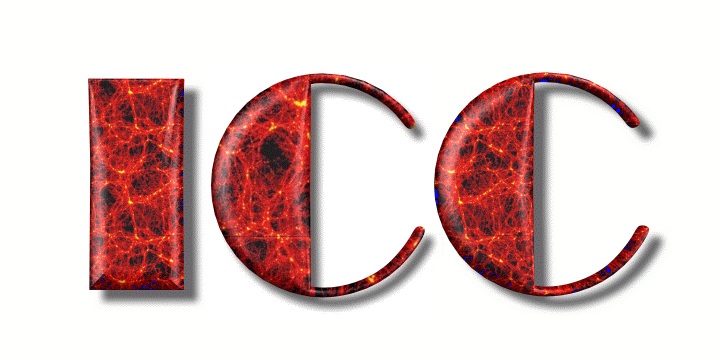 The content of our universe
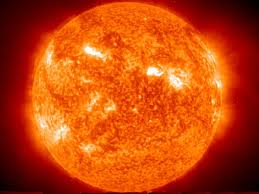 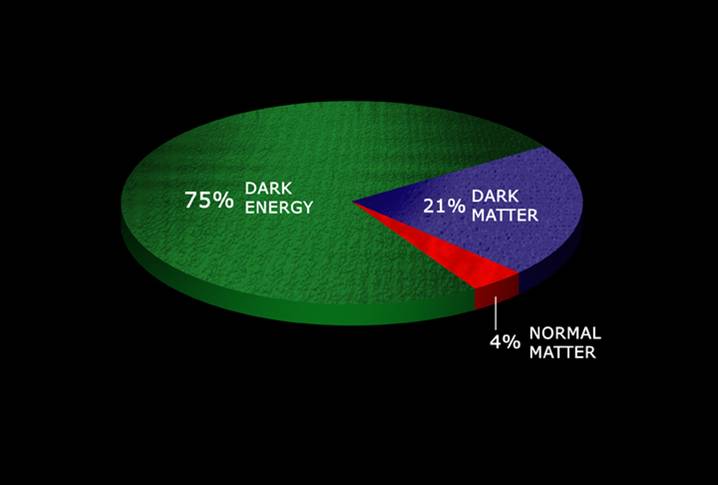 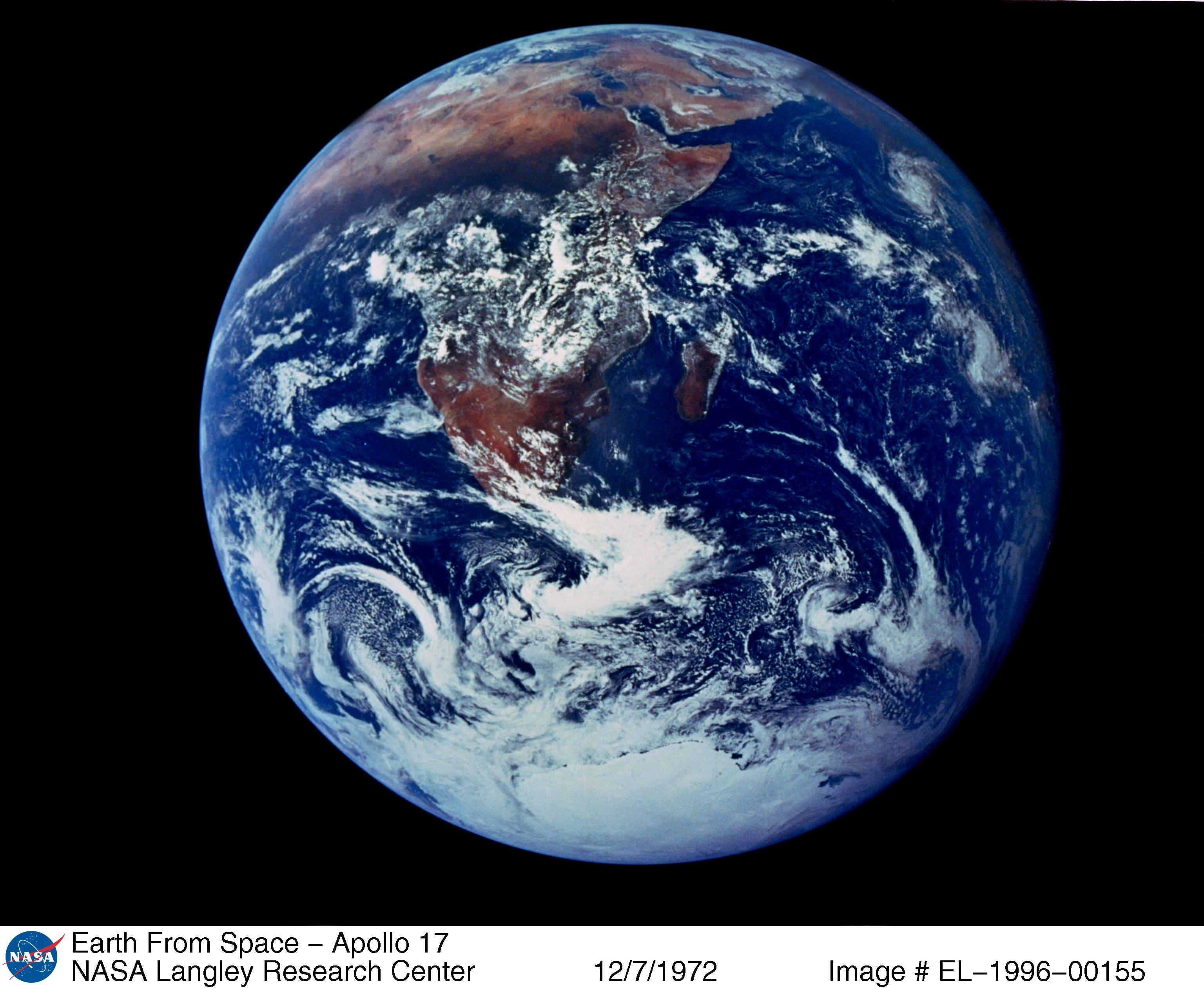 25%
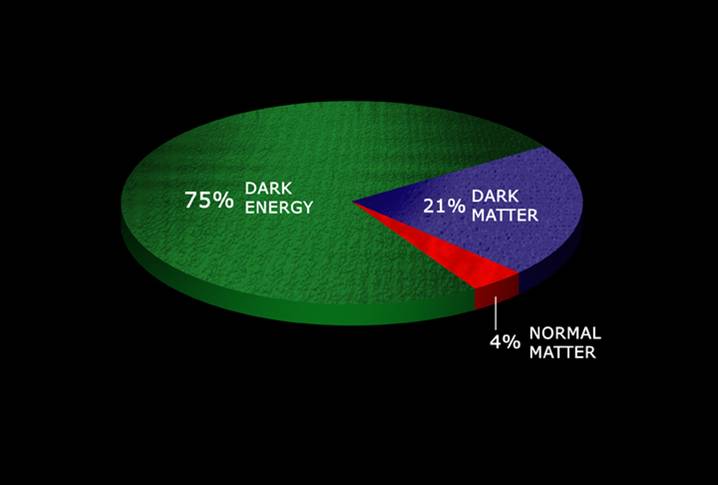 5 %
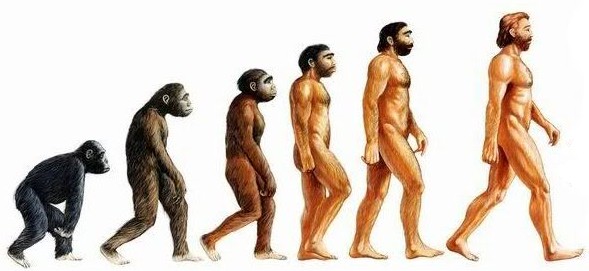 Dark matter  matter that does not emit light at any wavelength
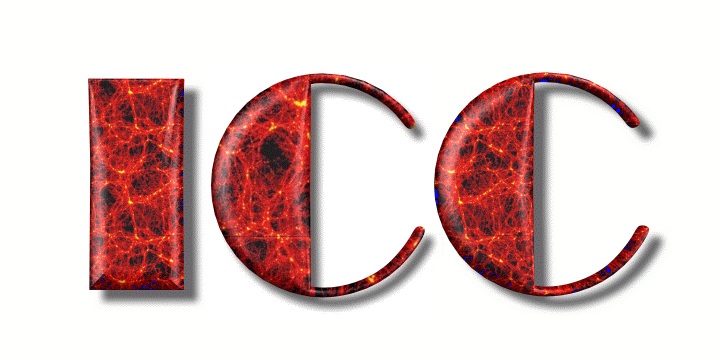 The content of our universe
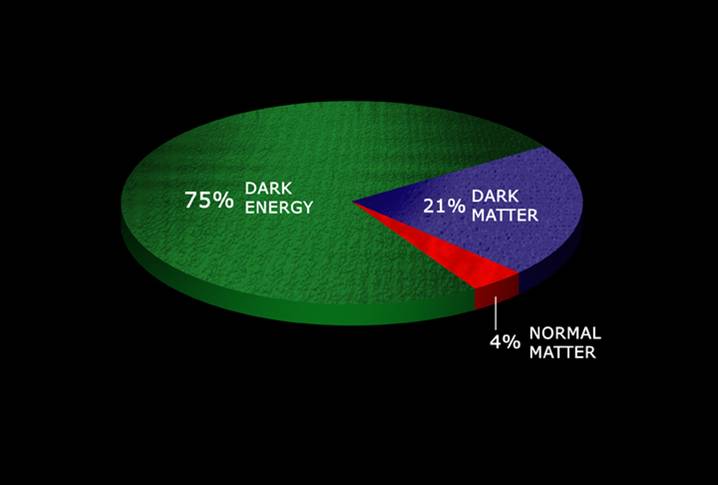 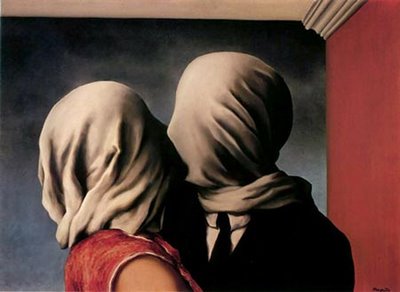 70%
25%
5 %
Dark energy  mysterious form of energy which opposes gravity
What is the cosmic dark energy?
A form of energy that produces a repulsive force, causing the universal expansion to accelerate
It is likely to be energy associated with empty space – the vacuum
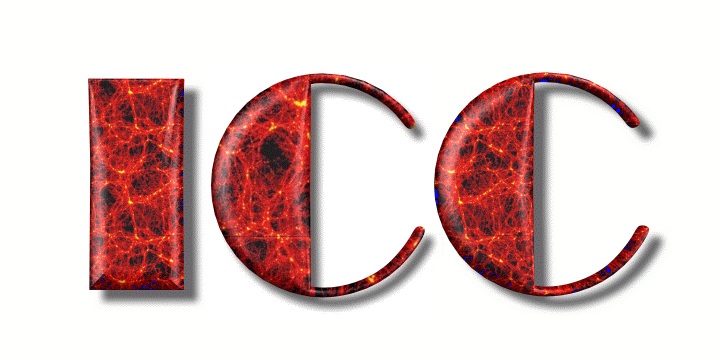 The content of our universe
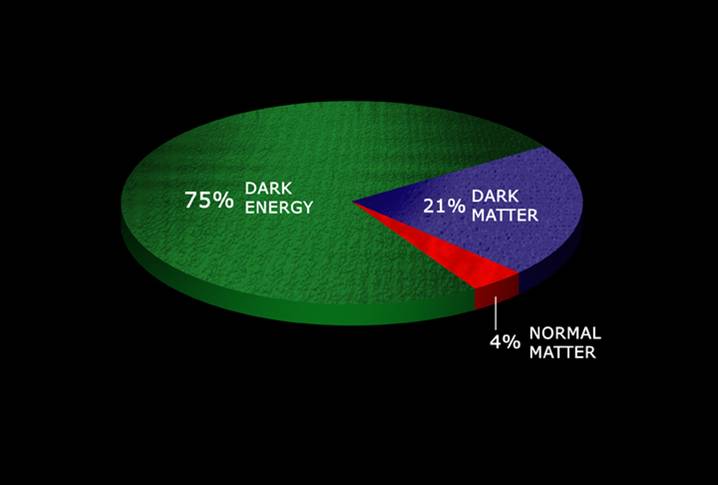 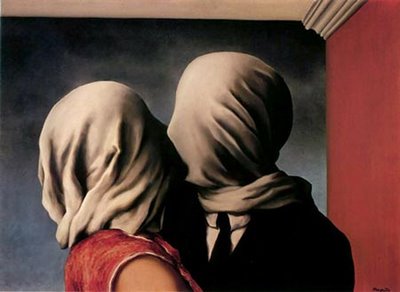 70%
25%
5 %
Dark matter  matter that does not emit light at any wavelength
We can’t see the dark matter
How do we know it exists?
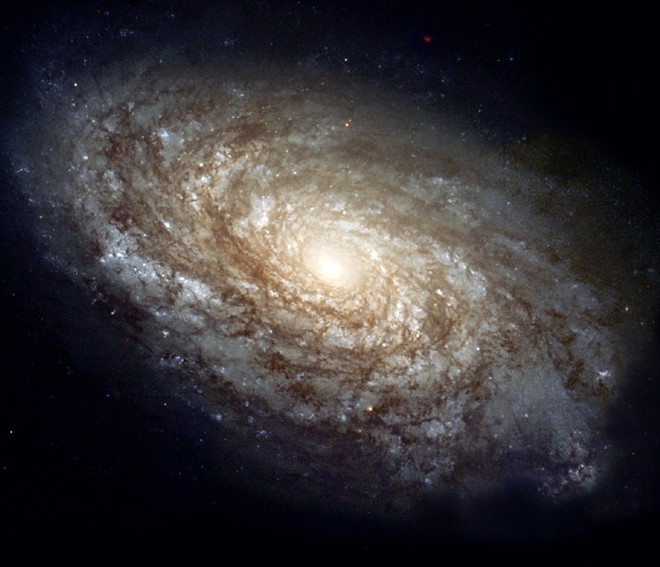 Stars rotate too fast to be held in place by gravity of visible mass
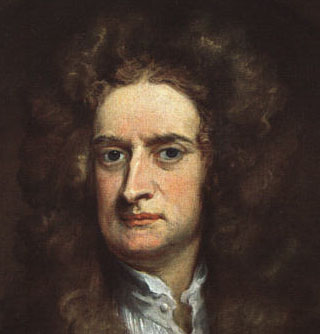 Gravitational lensing: mapping the dark matter
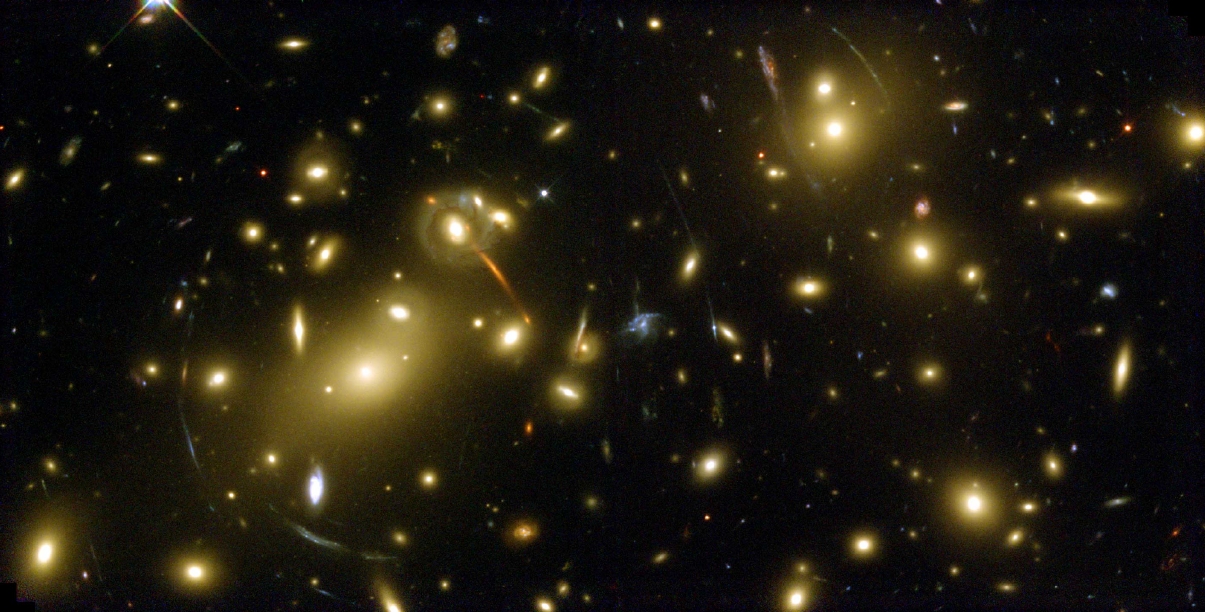 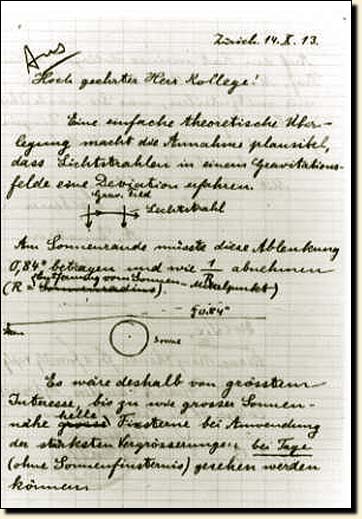 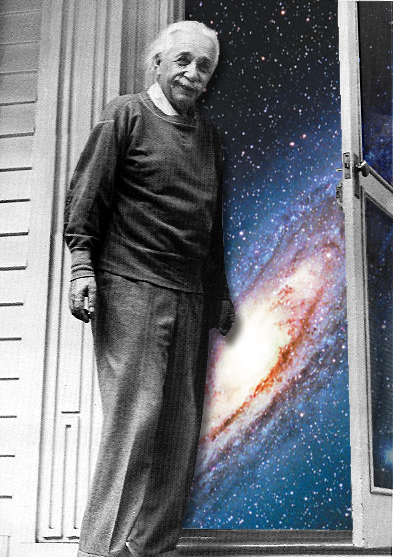 Light from distant galaxies is deflected by dark matter in cluster, distorting the galaxies’ images  into arcs
Gravitational lensing: mapping the dark matter
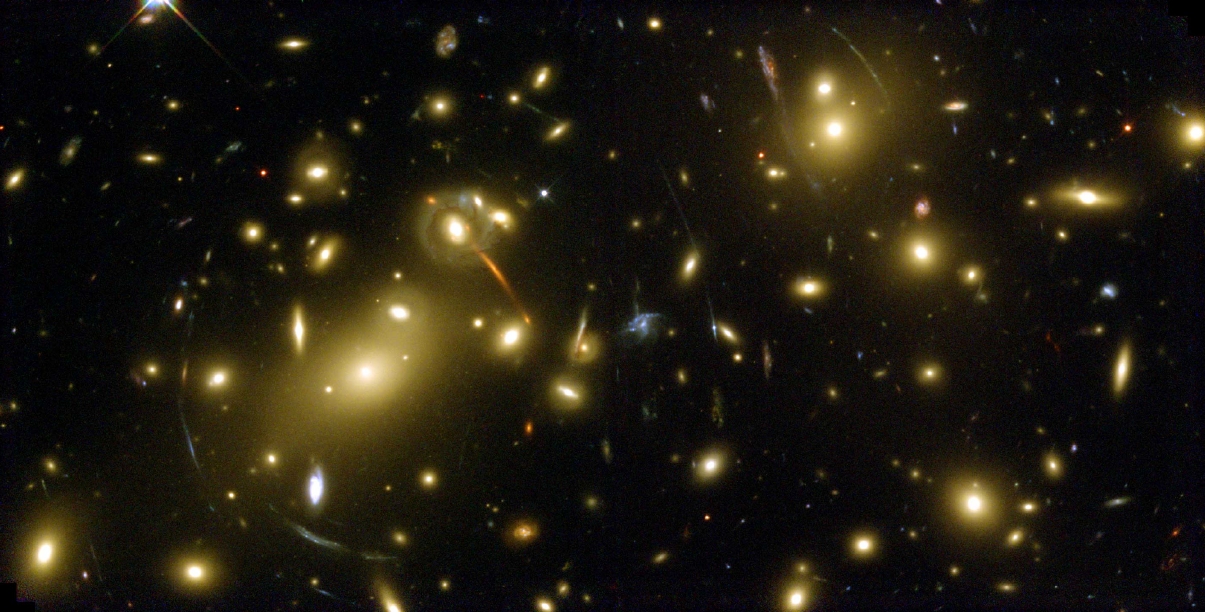 Light from distant galaxies is deflected by dark matter in cluster, distorting the galaxies’ images  into arcs
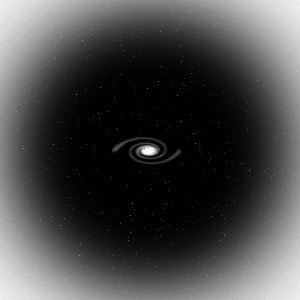 Clumps of dark matter: dark halos
 dark matter keeps galaxy in place
We know dark matter exists because:
The rotation velocity of stars in galaxies
 The distortion of galaxy images behind clusters
What is the dark matter?
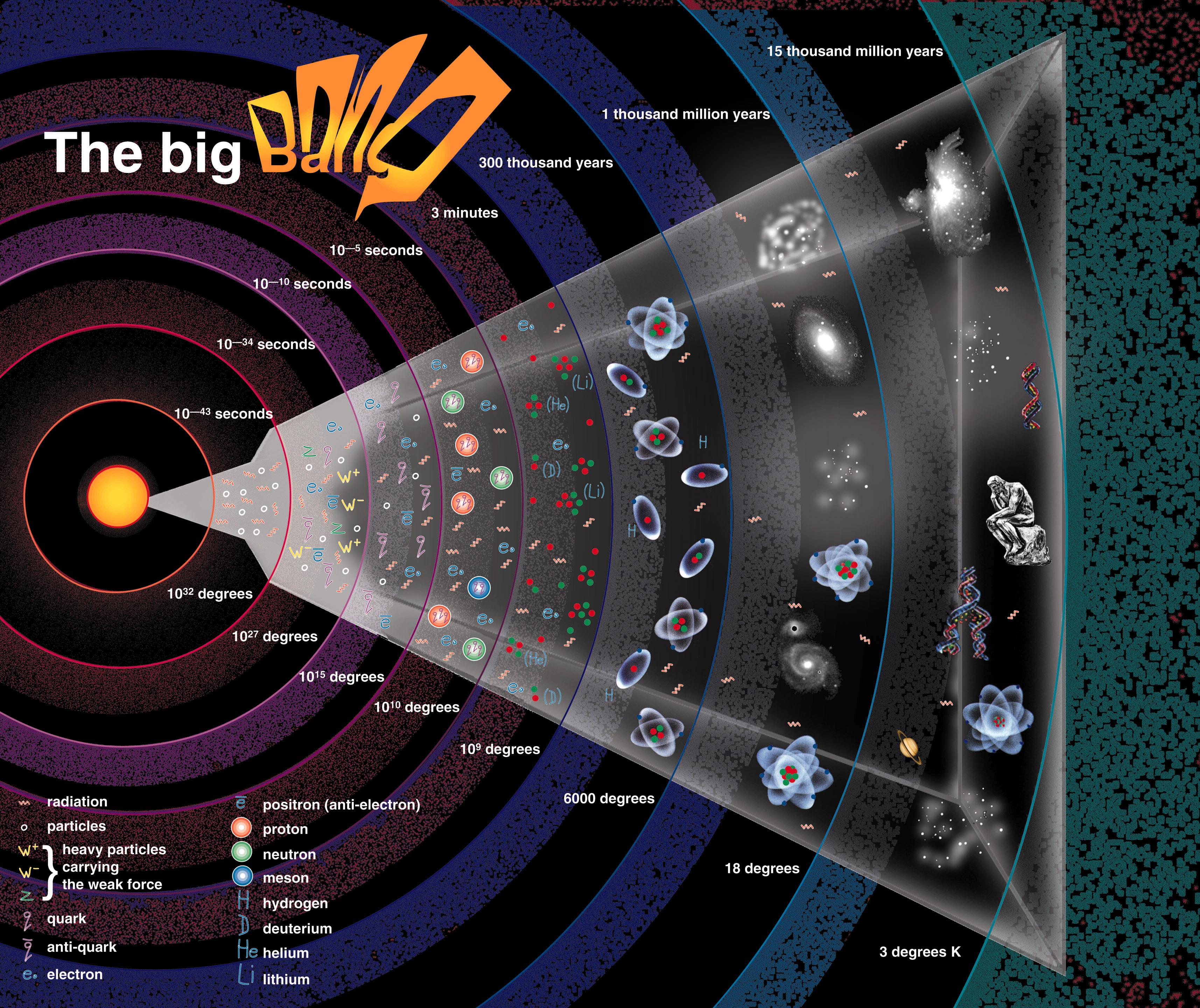 Dark matter
?
Cold dark matter
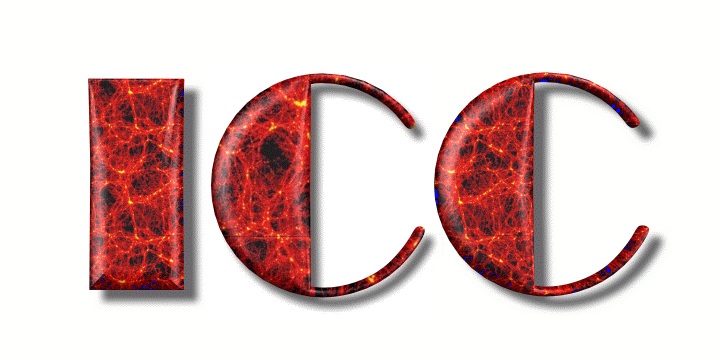 The content of our universe
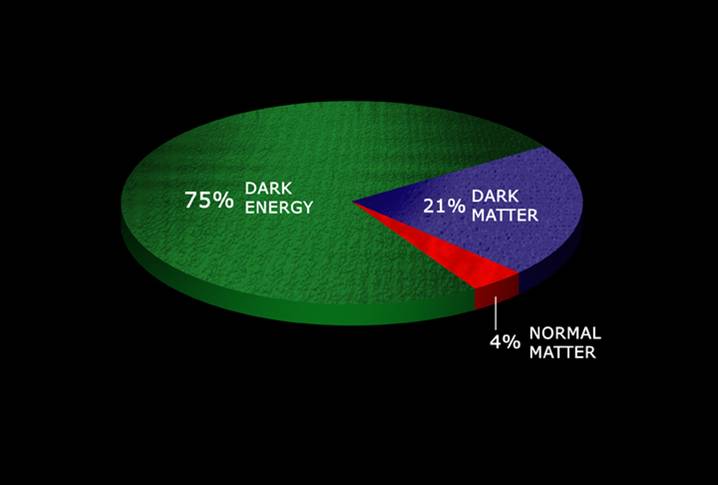 why is DM so important?
25%
5 %
Dark matter  matter that does not emit light at any wavelength
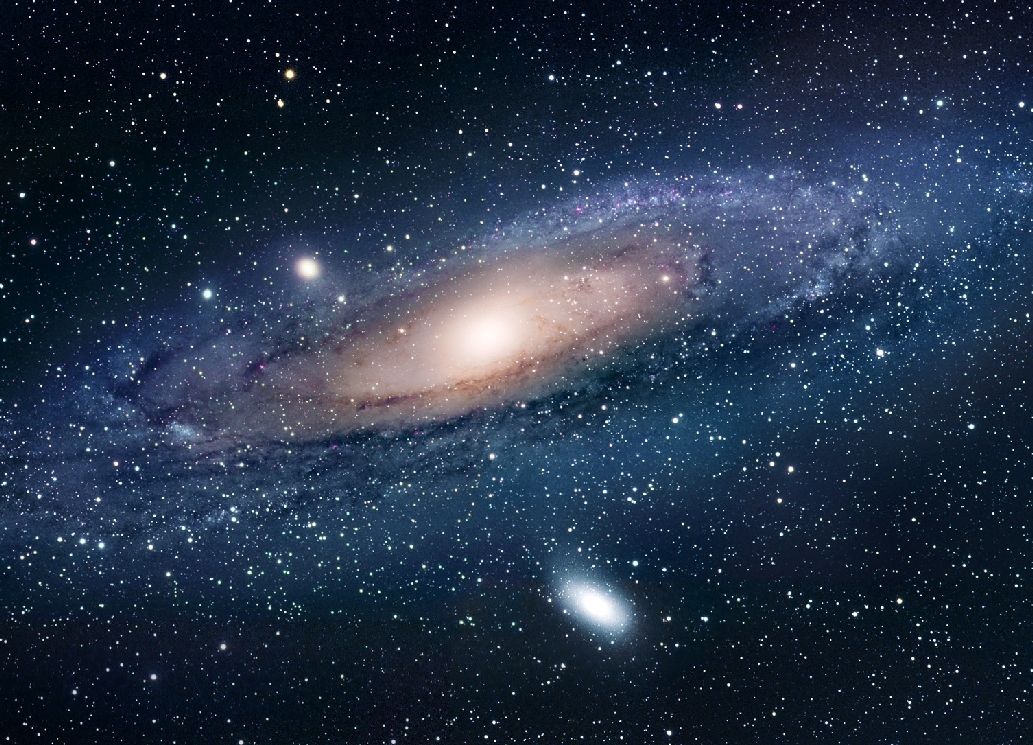 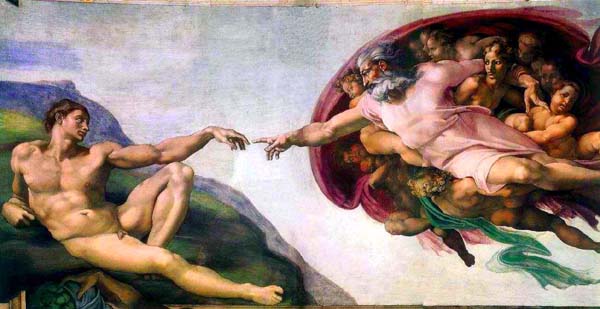 The gravity of the dark matter drives formation of cosmic structure
Where do the galaxies come from?
The origin of galaxies
t=10-35 sec
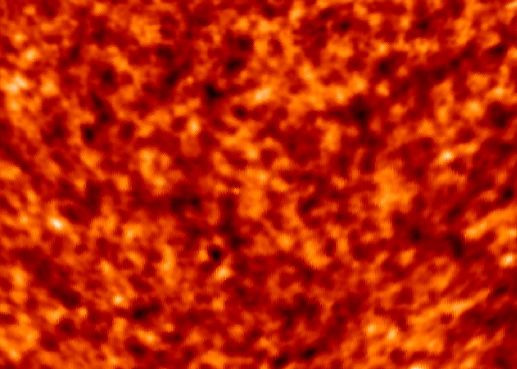 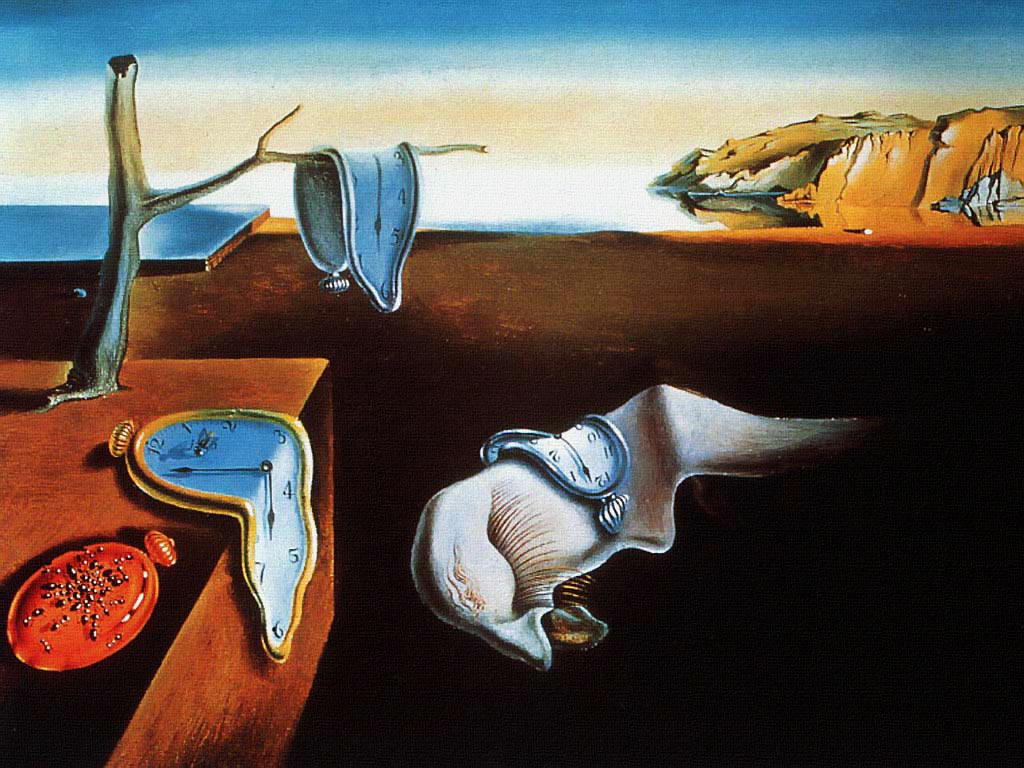 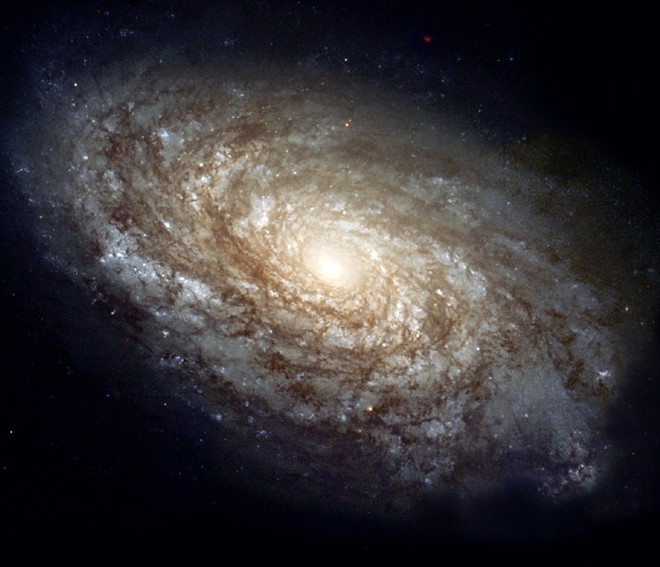 Early universe was seeded by tiny mass irregularities produced by quantum processes (quantum fluctuations of the vacuum)
t=13.8 billion yrs
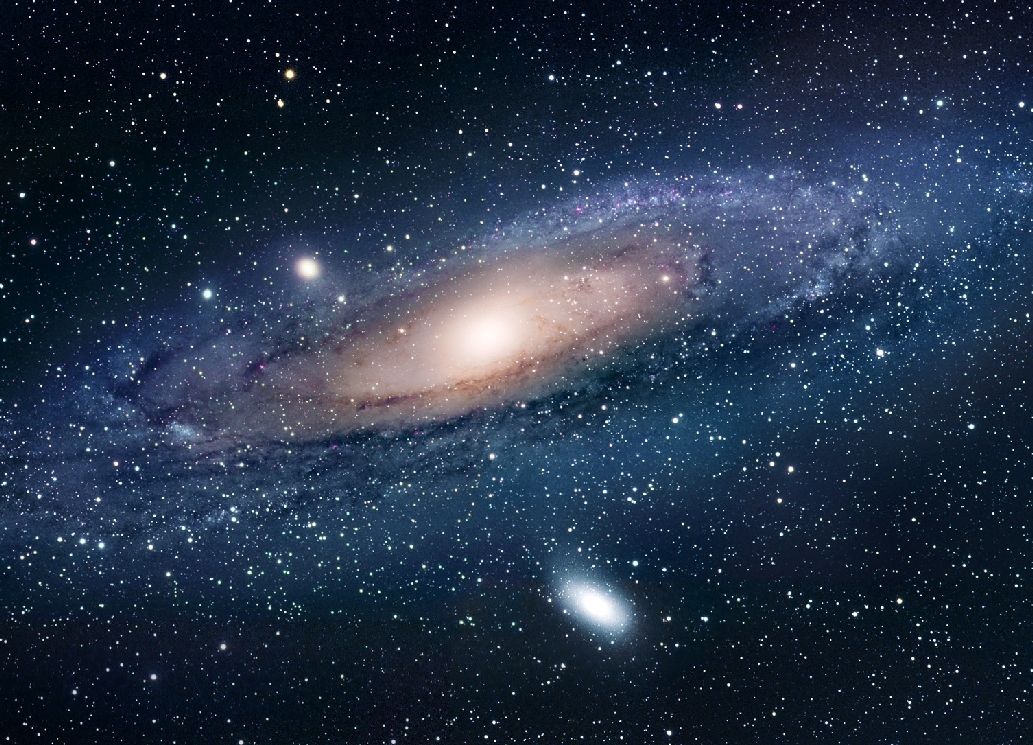 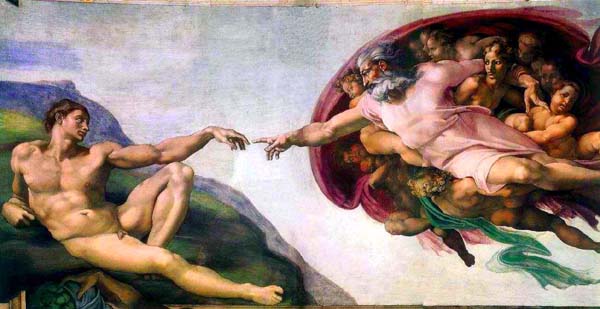 The tiny quantum irregularities were hugely amplified by the gravity of the dark matter
Where do galaxies come from?
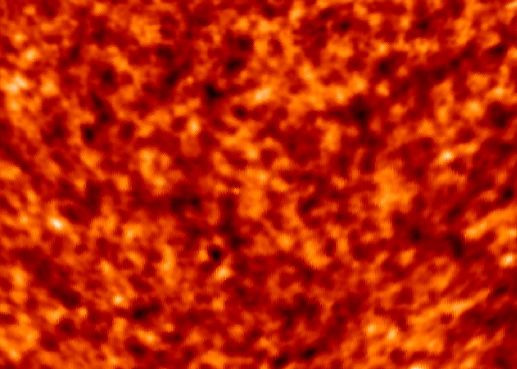 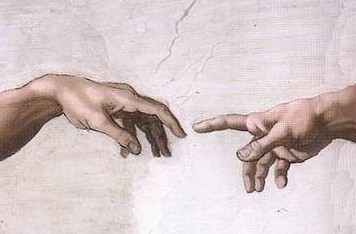 Initial conditions
?
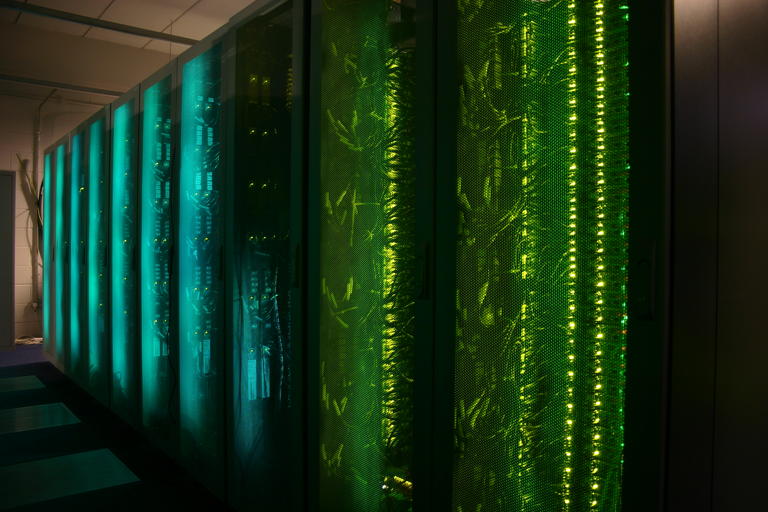 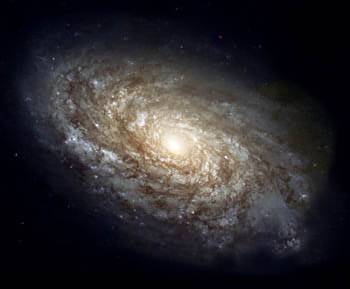 How to make a virtual universe
Initial conditions + assumption about content of Universe
Equations of physics: General Relativity Mechanics  Hydrodynamics 
Atomic physics, etc
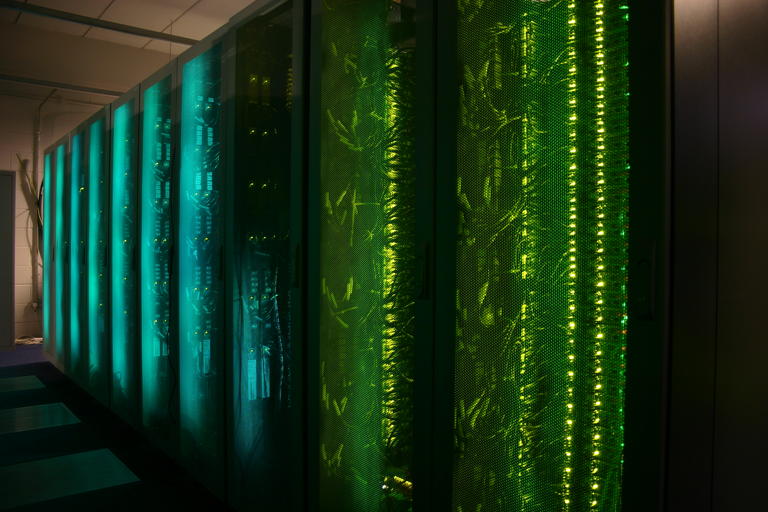 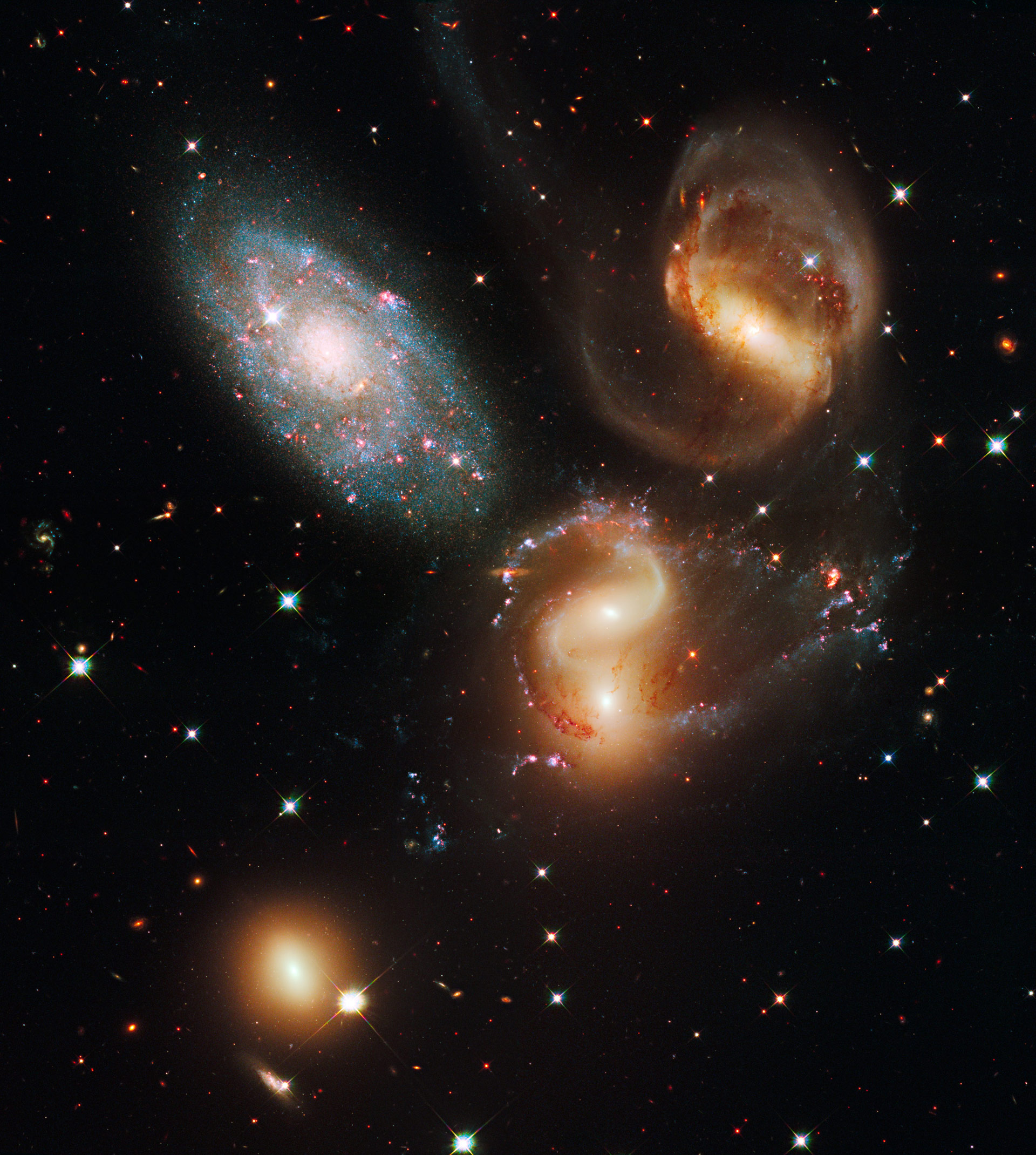 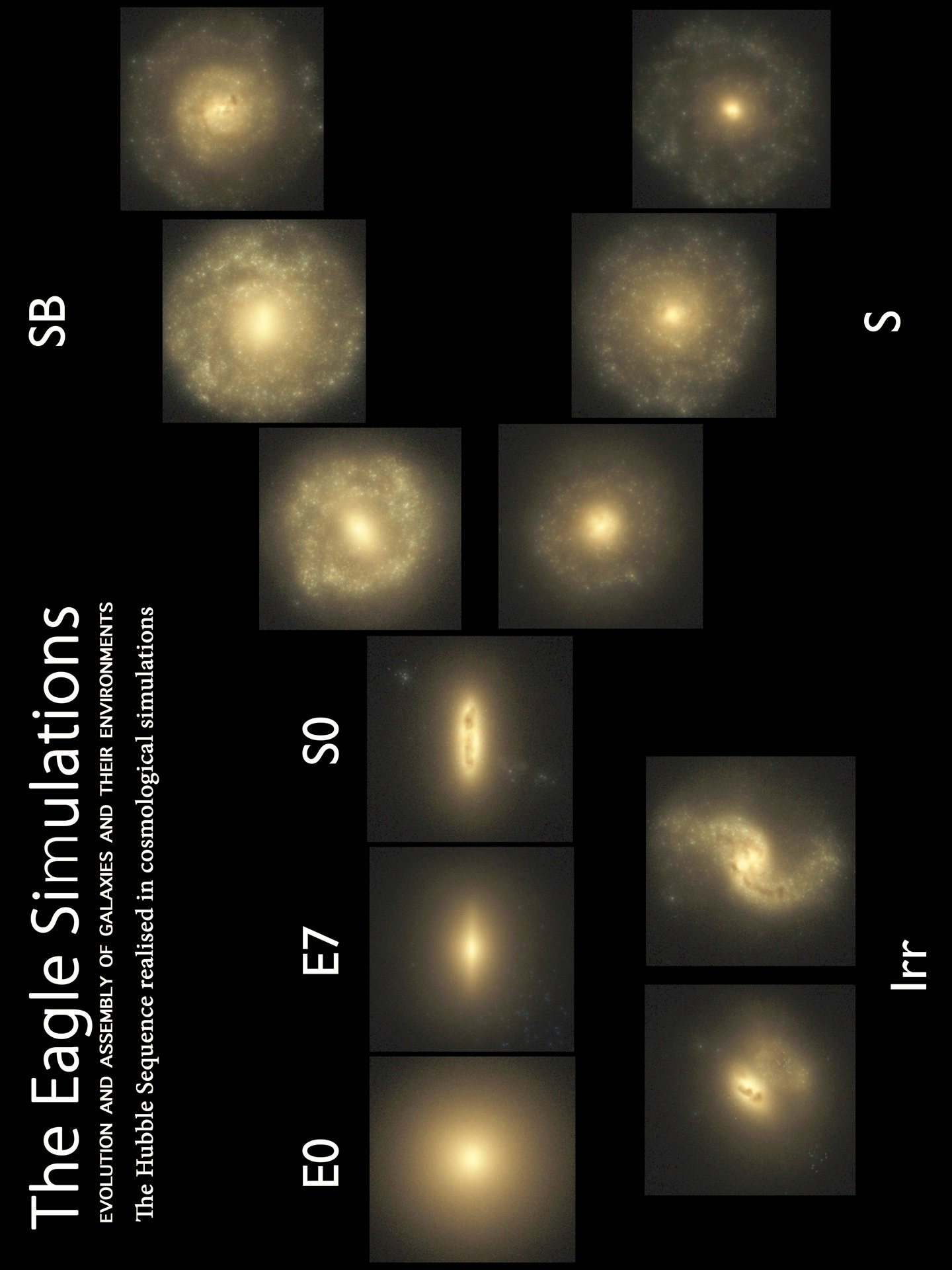 Trayford et al ‘15
cold dark matter
warm dark matter
Lovell, Eke, Frenk, Gao, Jenkins, Wang, White, Theuns, Boyarski & Ruchayskiy  ‘12
What is the dark matter?
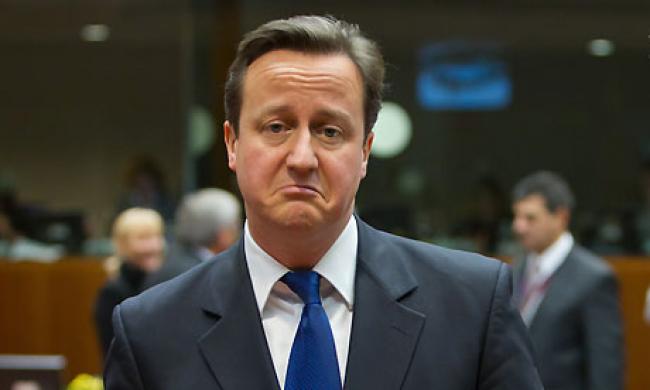 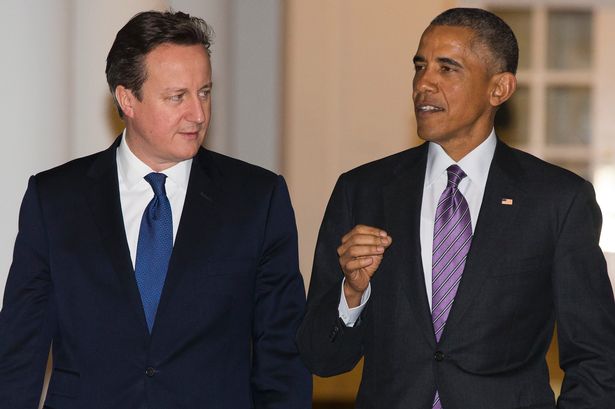 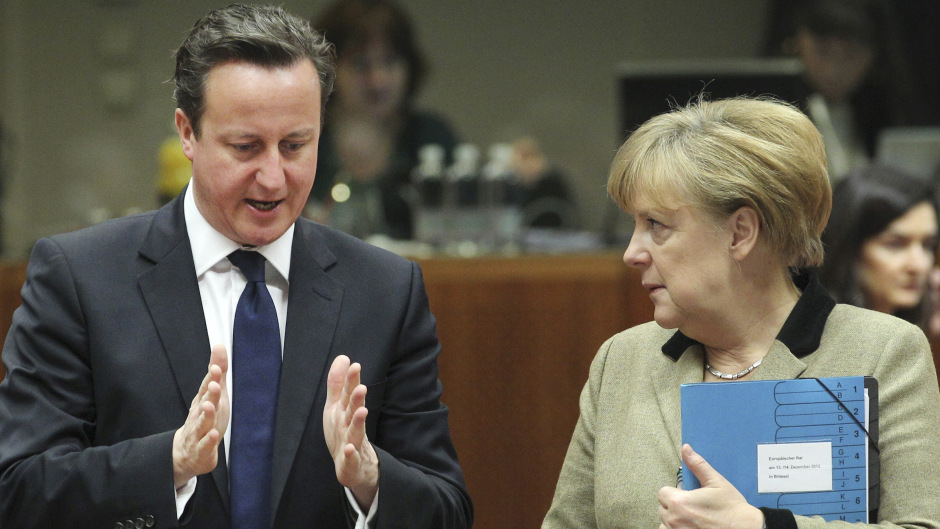 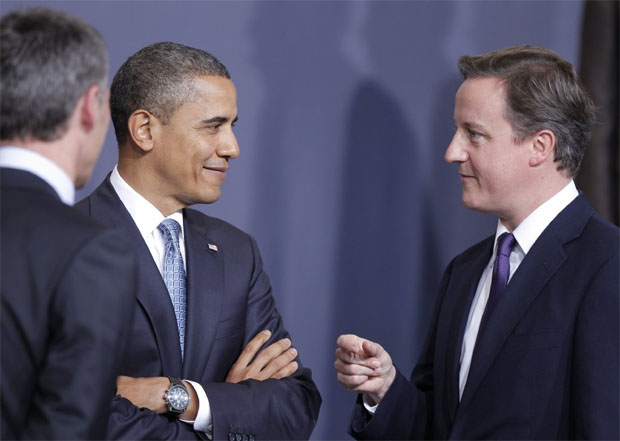 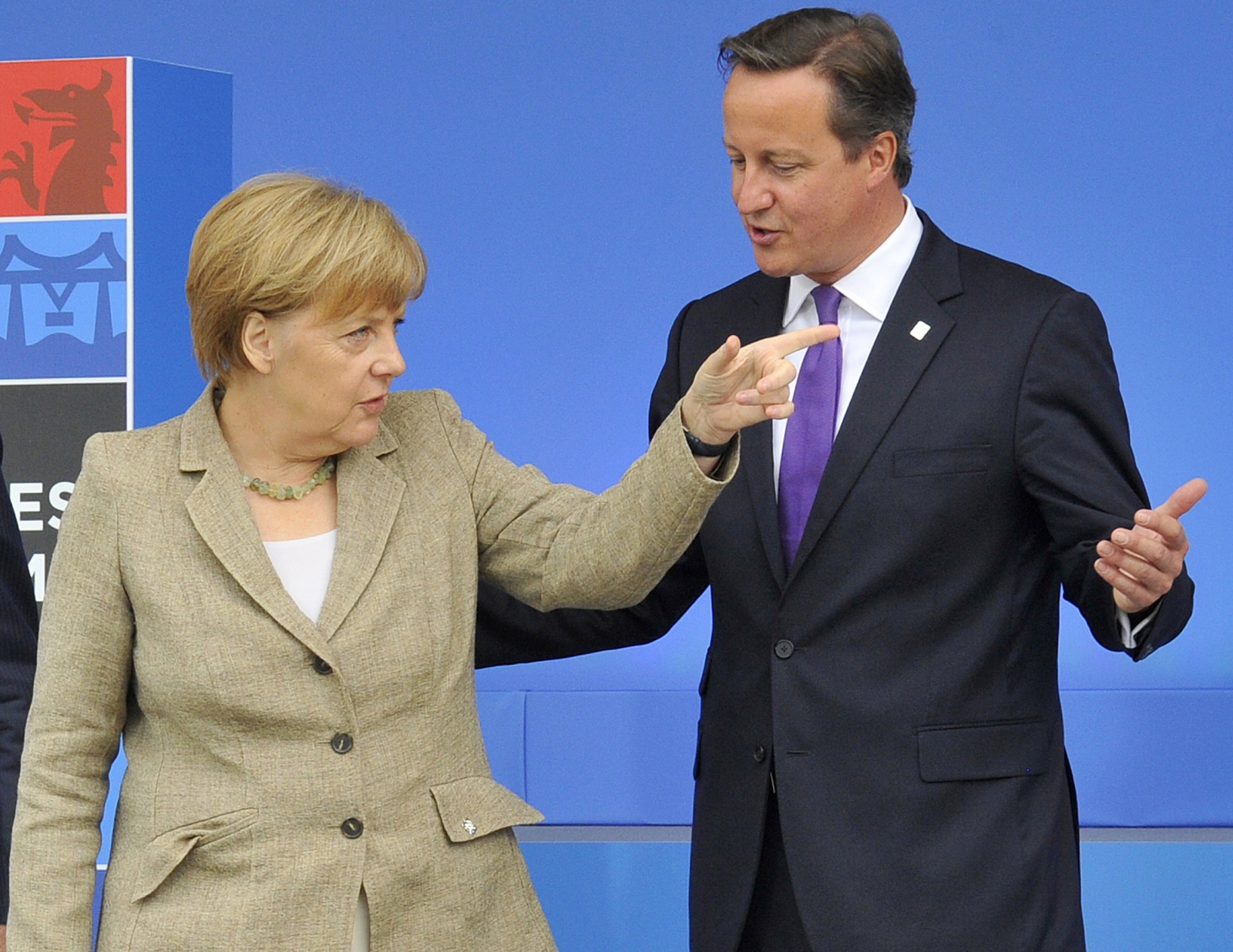 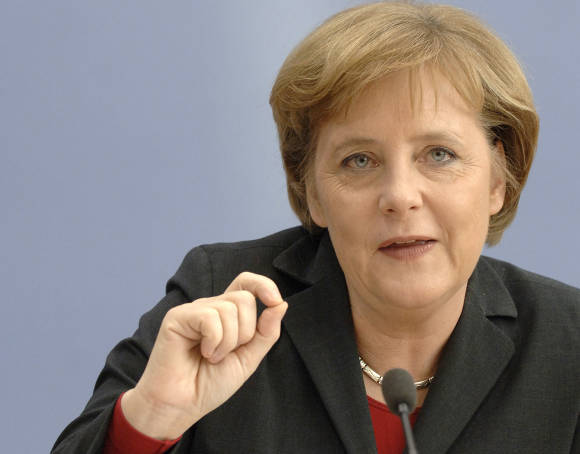 Key assumption: the dark matter is an elementary particle formed in the early universe, different from particles in ordinary atoms
What is the dark matter?
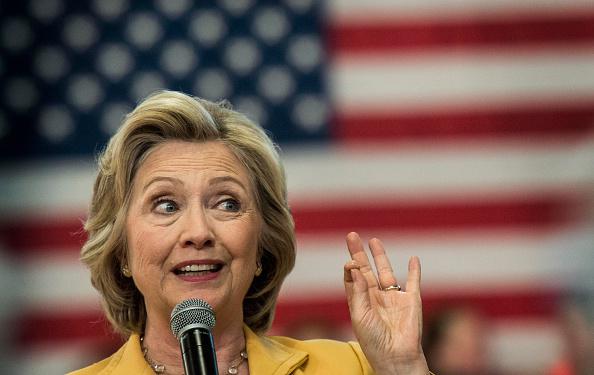 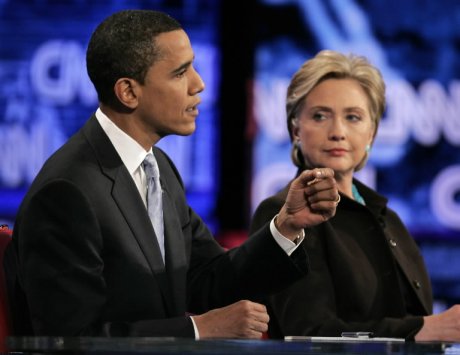 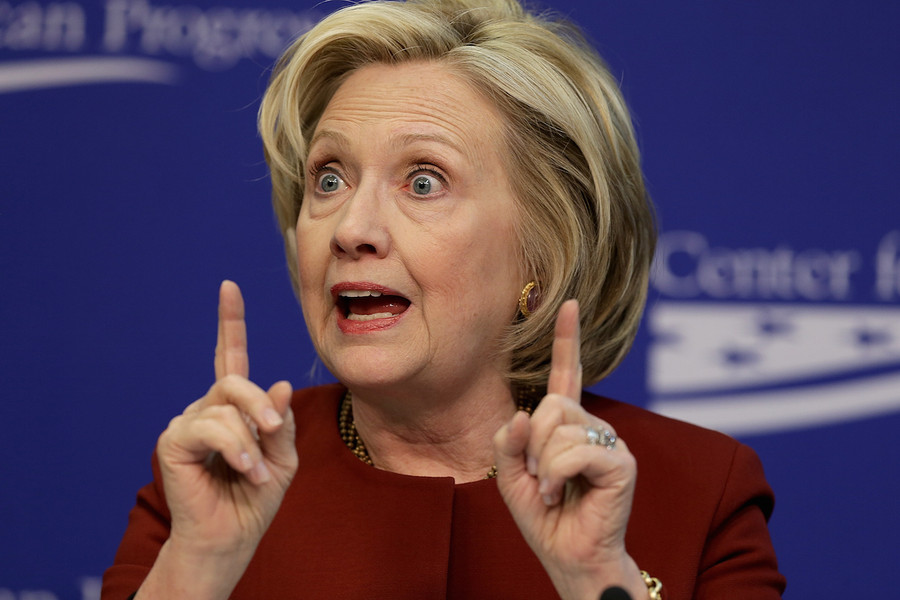 The search for dark matter
Experimental physics
The search for dark matter
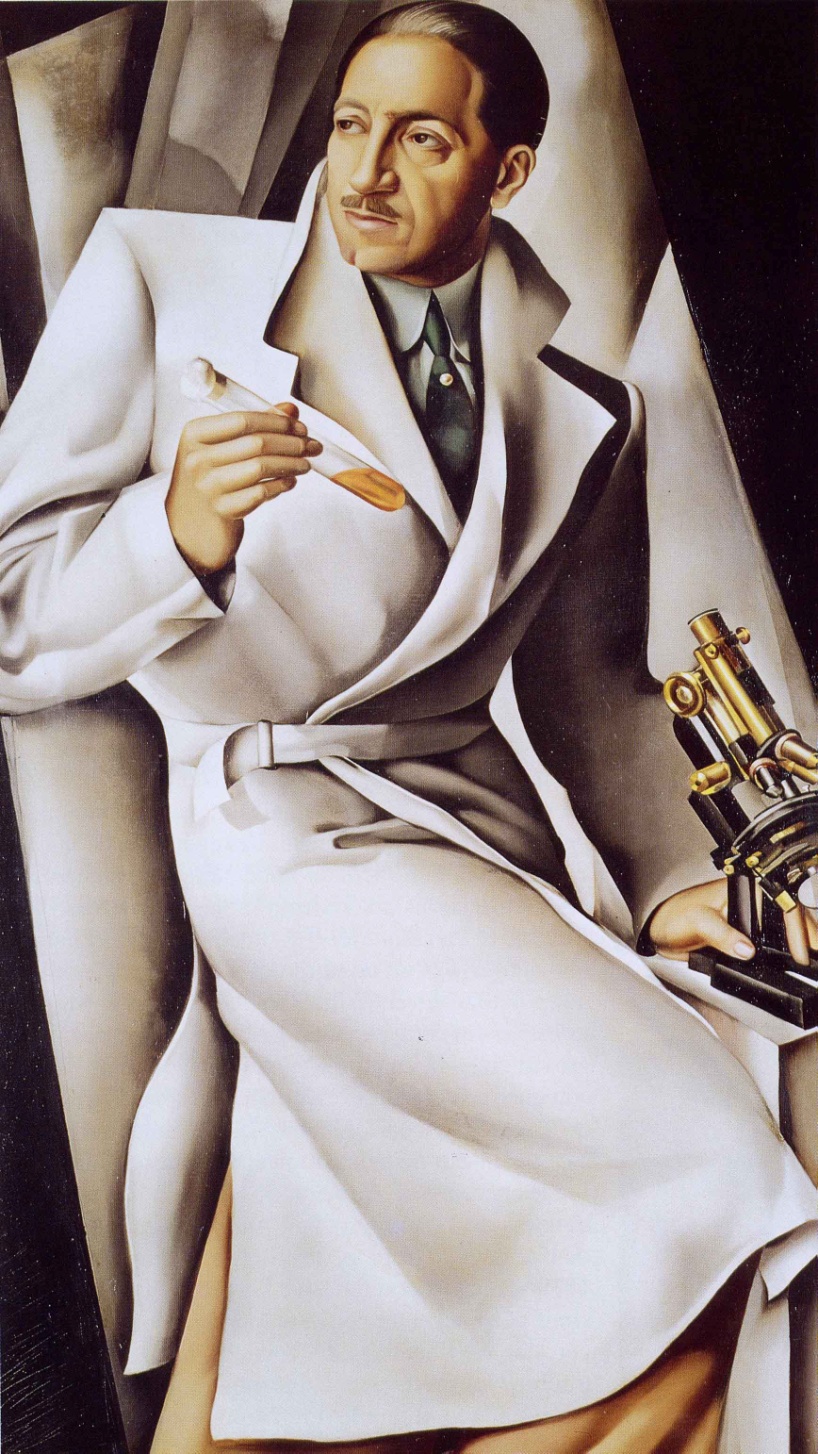 Cold dark matter ?
Fermi (cold DM)
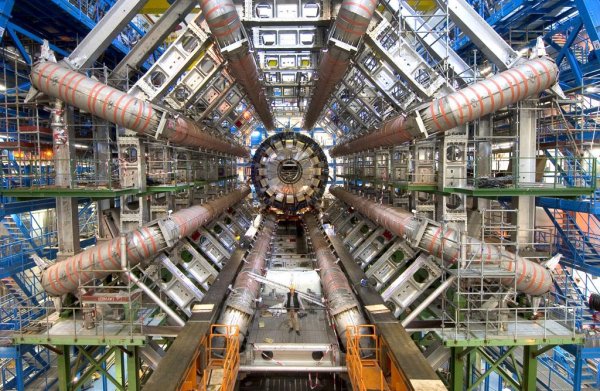 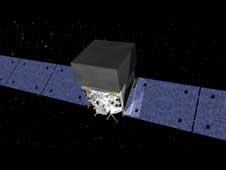 Theory predicts: dark matter is an elementary particle
LHC – will it make it?
69 countries
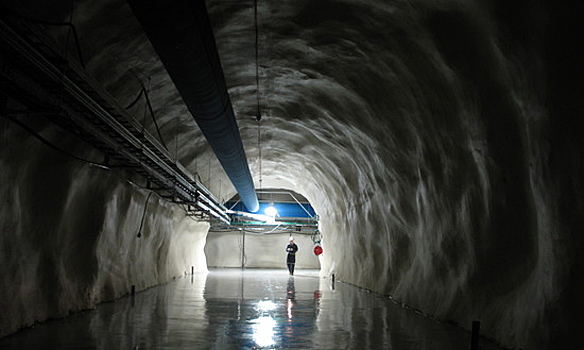 Direct detection
~20 countries
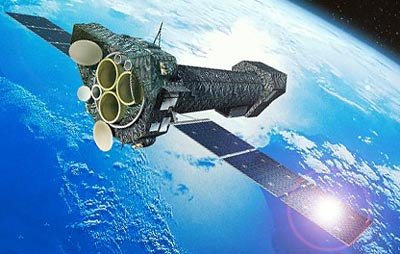 XMM (warm DM)
~15 countries
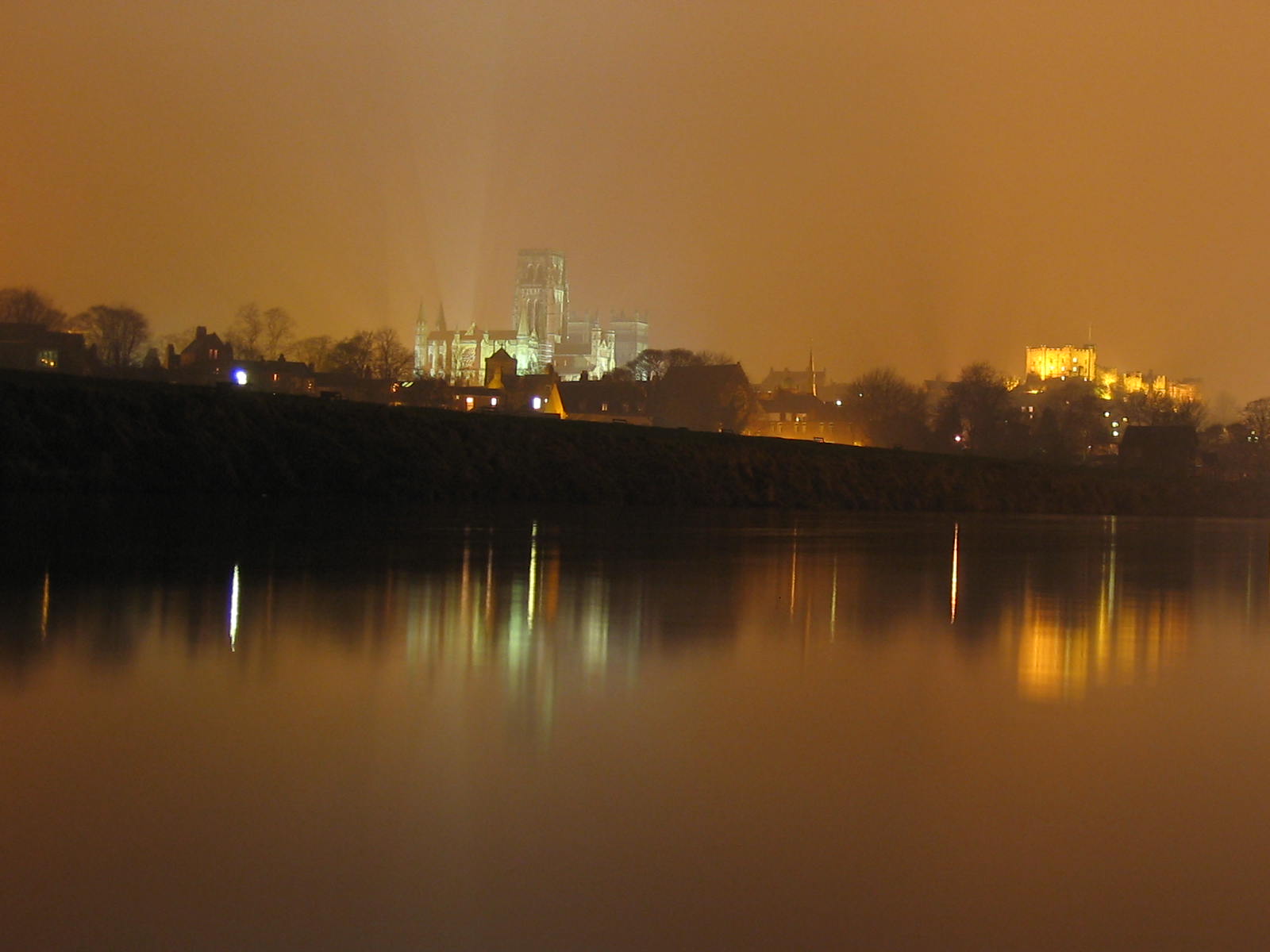 The identity of the dark matter is one of the great mysteries of modern science
… and the answer may be just round the corner